Learning by Evaluating: Evidence from 55 STEM journals
Charles Ayoubi1, James M. Zumel Dumlao2, Misha Teplitskiy2
1ESSEC Business School
2University of Michigan School of Information
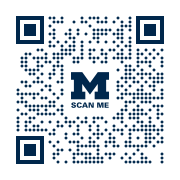 NBER SI Science of Science Funding
July 17, 2025
Evaluators play vital role in science and innovation
High-stakes decisions with far-reaching consequences
Scientific funding allocation shapes careers and knowledge production (Babina et al., 2023; Stephan, 2016; Jacob & Lefgren, 2011)
Resource allocation influences innovation trajectories (Wright et al., 2023; Franzoni et al., 2010; Ayoubi et al., 2020)

Design of expert evaluation systems affect decisions and outcomes
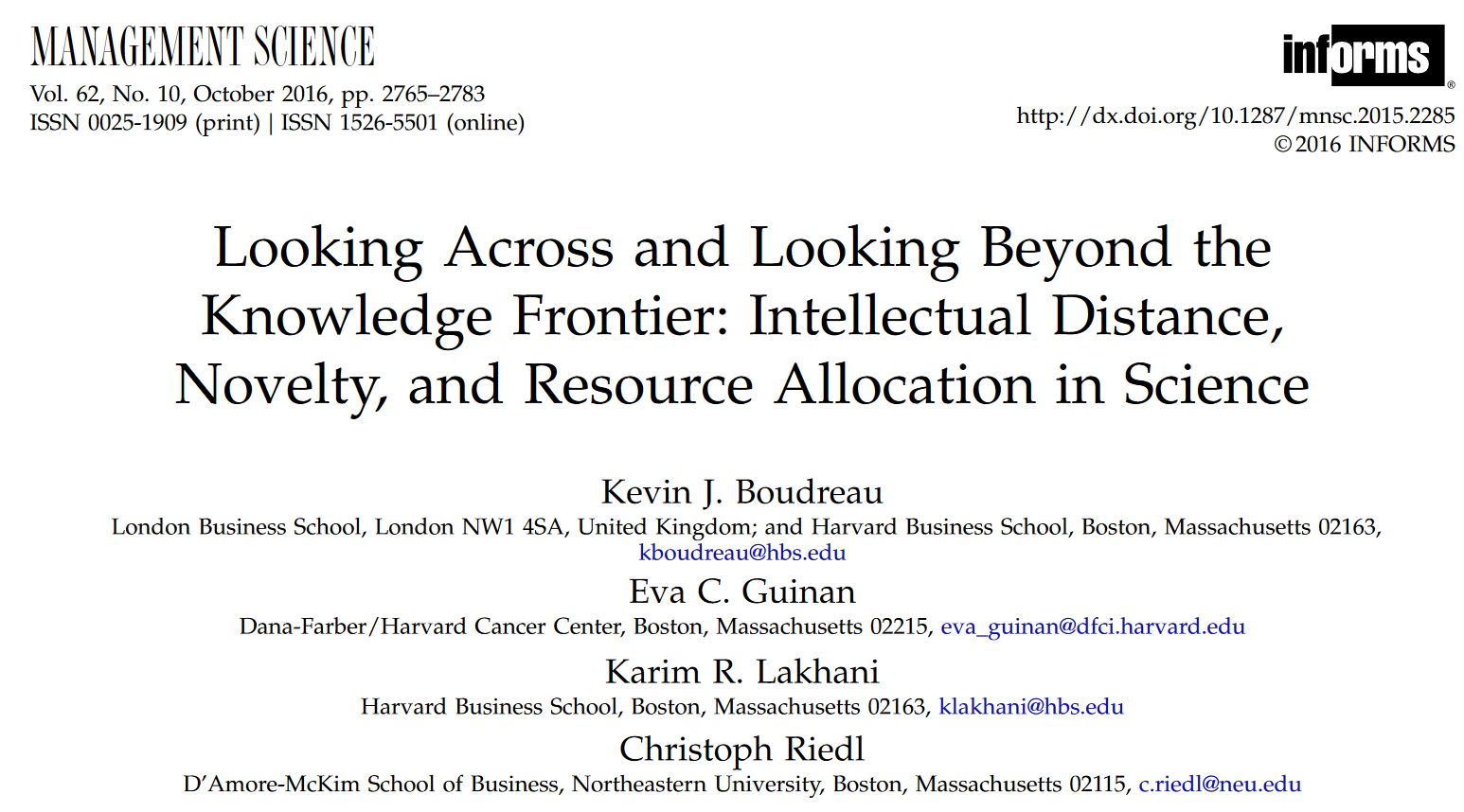 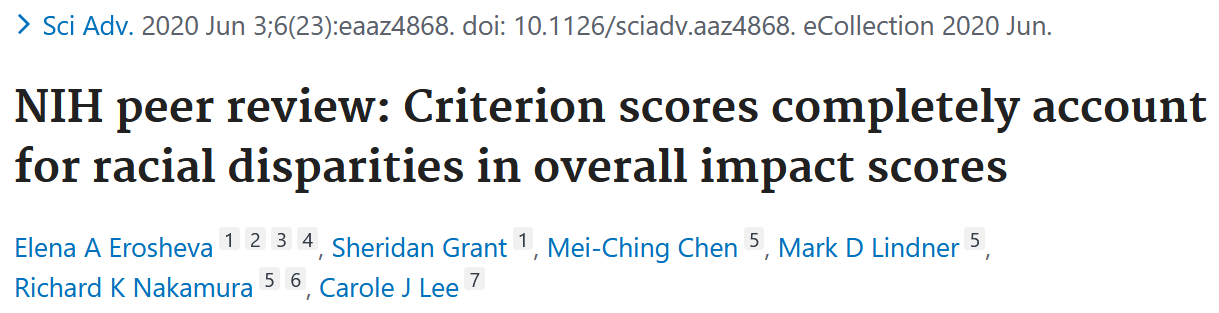 Learning by Evaluating
NBER SI Science of Science Funding
2
[Speaker Notes: Peer review directs ~65 million hours of expert attention annually
Over $2 billion worth in researcher time]
The Costs of Peer Review
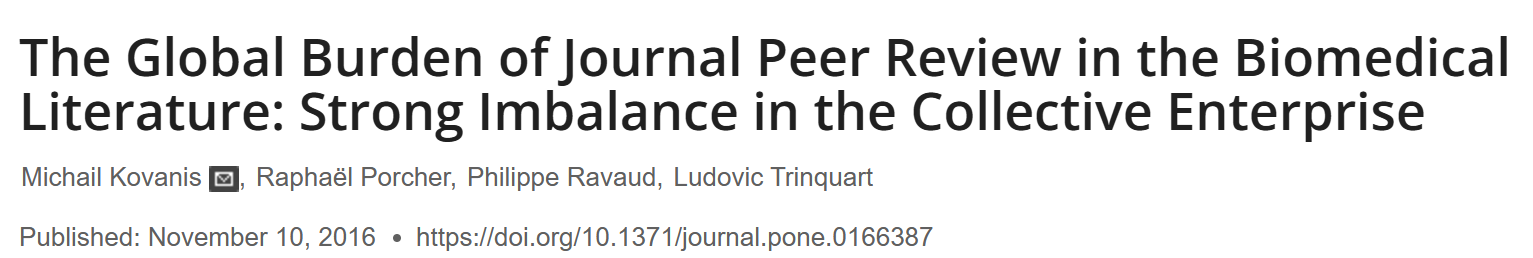 Substantial system-level investment
Opportunity costs of expert time

Cognitive intensity and reviewer fatigue
Decision fatigue impacts judgement quality (Danziger et al., 2011)
Leading to potential biases (Criscuolo et al., 2021)
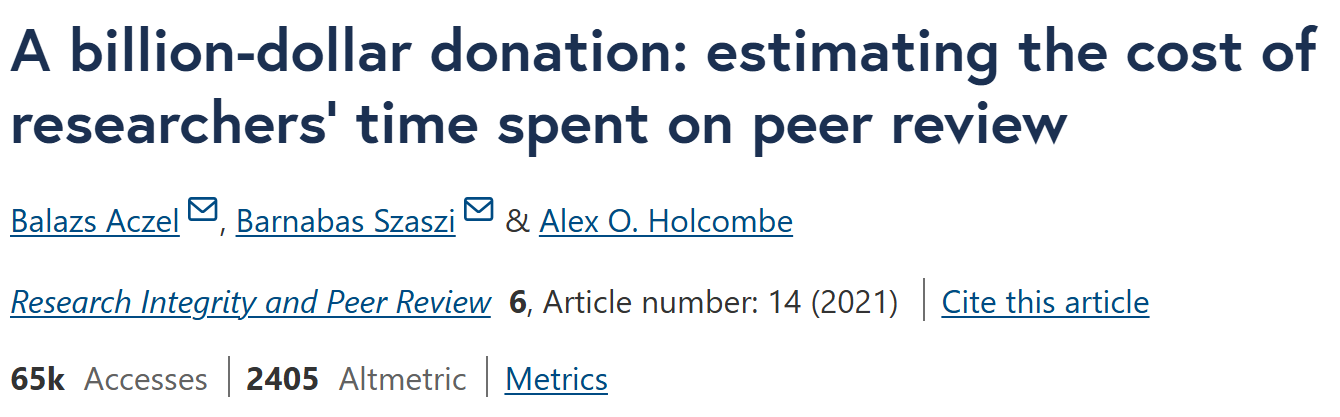 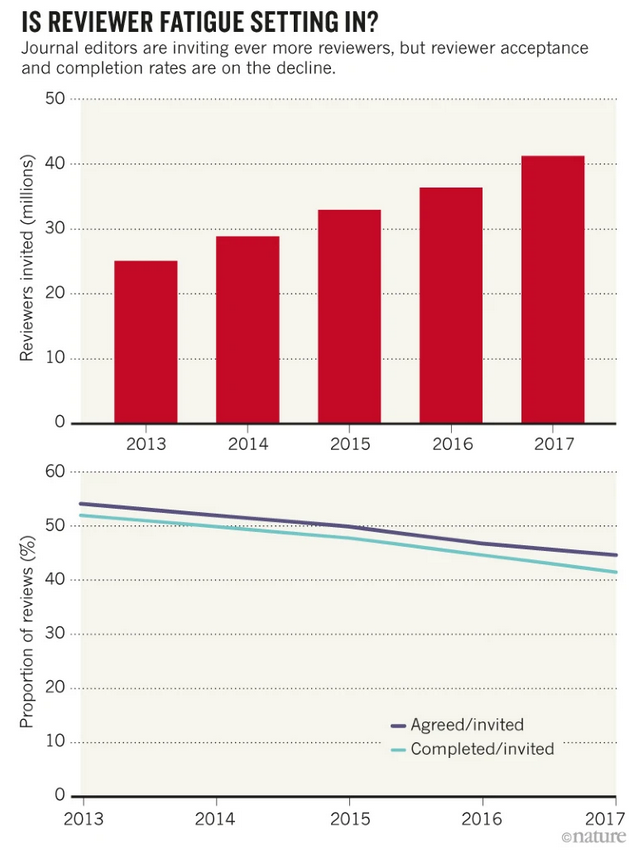 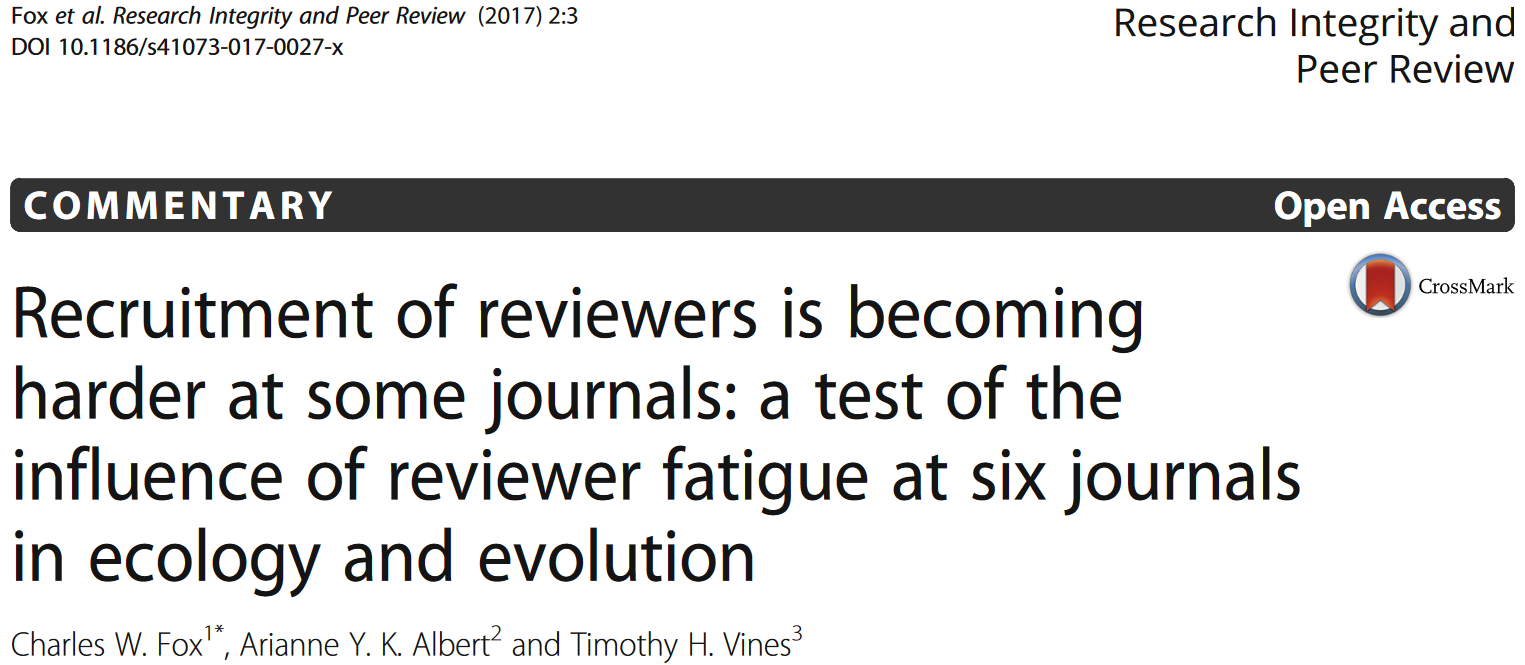 Vesper (2018)
Learning by Evaluating
NBER SI Science of Science Funding
NBER SI Science of Science Funding
3
3
[Speaker Notes: Peer review directs ~65 million hours of expert attention annually
Over $2 billion worth in researcher time

Evaluating requires substantial cognitive investment
Deep engagement with technical content
Critical assessment of methods and implications
Integration with existing knowledge frameworks]
Peer Review Puzzle
Why do scientists participate in this seemingly under-incentivized activity?
Traditional explanations: reputation, relational contracting, pro-social motives
“Only 6% of reviewers noted… peer review enhanced their CV” (Walton, 2019)
Monetary incentives show limited effectiveness (Squazzoni et al., 2013; Else, 2025)
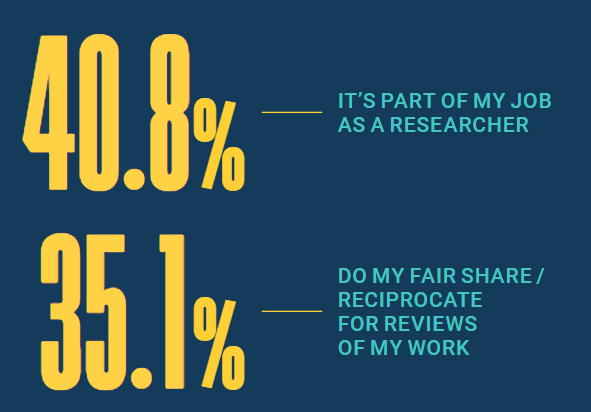 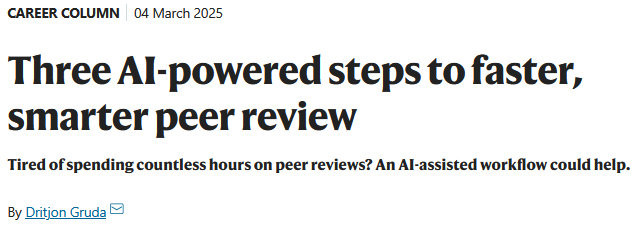 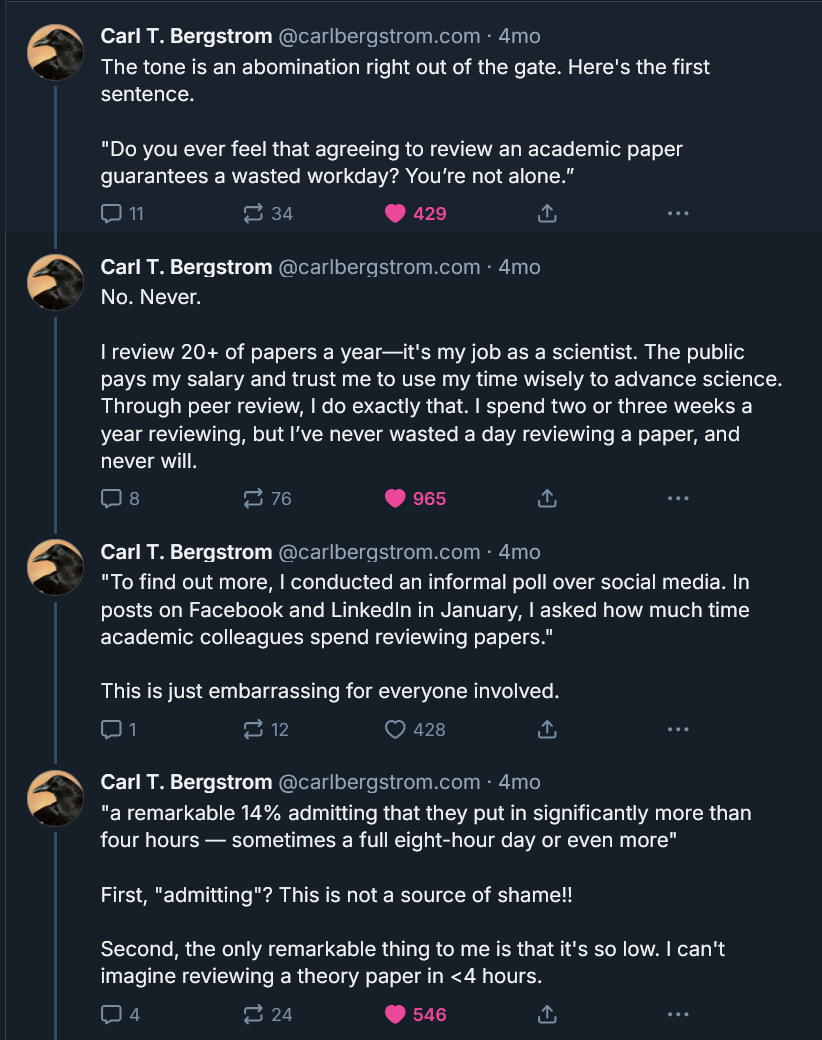 Publons (2018)
Learning by Evaluating
NBER SI Science of Science Funding
NBER SI Science of Science Funding
4
4
[Speaker Notes: Also from Walton “7% said it encouraged favourable views from editors”

We know all the costs, do we know the benefits?
We know benefits for submitters, 
We know benefits for journals and the scientific system, 
Seems only costly for reviewers, what are the benefits?
We think of reviewer benefit as indirect, second-order … altrusim]
The Benefits of Peer Review
For submitting authors: Improved manuscripts (Garcia-Costa et al., 2022; Cobo et al., 2011)
For organizations: More efficient resource allocation (Boudreau et al., 2016; Li, 2017)
For science: Legitimation of new knowledge; setting research direction (Barbosu & Teodoridis, 2025)
For reviewers:
?
Learning by Evaluating
NBER SI Science of Science Funding
NBER SI Science of Science Funding
5
5
[Speaker Notes: Also from Walton “7% said it encouraged favourable views from editors”

We know all the costs, do we know the benefits?
We know benefits for submitters, 
We know benefits for journals and the scientific system, 
Seems only costly for reviewers, what are the benefits?
We think of reviewer benefit as indirect, second-order … altrusim]
The Benefits of Peer Review
For submitting authors: Improved manuscripts (Garcia-Costa et al., 2022; Cobo et al., 2011)
For organizations: More efficient resource allocation (Boudreau et al., 2016; Li, 2017)
For science: Legitimation of new knowledge; setting research direction (Barbosu & Teodoridis, 2025)
For reviewers: Pro-social motives (indirect) + Learning?

Research Question: Do evaluators demonstrate learning through evaluating?
Learning by Evaluating
NBER SI Science of Science Funding
NBER SI Science of Science Funding
6
6
[Speaker Notes: Also from Walton “7% said it encouraged favourable views from editors”

We know all the costs, do we know the benefits?
We know benefits for submitters, 
We know benefits for journals and the scientific system, 
Seems only costly for reviewers, what are the benefits?
We think of reviewer benefit as indirect, second-order … altrusim]
Theoretical Framework: What is Learning?
Learning requires three key elements (Argote, 2012; Argot & Ingram, 2000; Huber, 1991)




Peer review as structured commitment device, forces deep engagement (Bryan et al., 2010)
Evaluation requires active critical assessment, not passive consumption (i.e., integration)
Citations as evidence of knowledge deployment (Fleming, 2001; Schilling & Green, 2011; Lane et al., 2020)
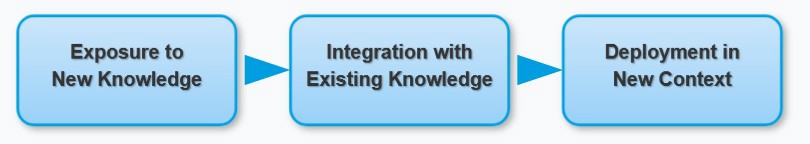 Learning by Evaluating
NBER SI Science of Science Funding
NBER SI Science of Science Funding
7
7
[Speaker Notes: Also from Walton “7% said it encouraged favourable views from editors”]
Empirical Setting & Approach
Data
Peer review metadata from Institute of Physics Publishing
All but full text of manuscripts and reviews
Matched to OpenAlex records

Analytic Sample
104,306 reviews
45,435 submissions (2018-2019)
Published in IOP or elsewhere
55 STEM journals
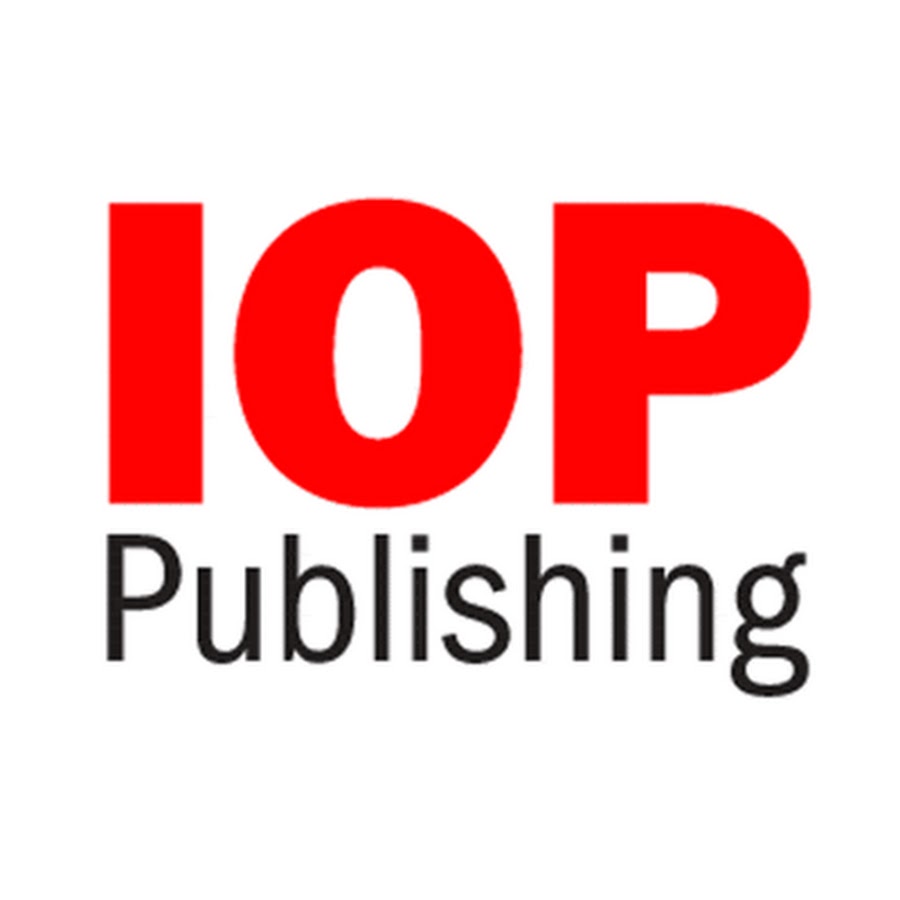 Learning by Evaluating
NBER SI Science of Science Funding
NBER SI Science of Science Funding
8
8
[Speaker Notes: Also from Walton “7% said it encouraged favourable views from editors”]
Empirical Setting & Approach
“Treatment” Group
Accepted invitation and submitted evaluation
“Control” Group
Similarly qualified invited reviewers, responded “Declined-Unavailable”
Availability exogenous to learning/citation likelihood
Excluded reviewers who declined for other reasons (e.g., conflict of interest, out of field) or did not respond
Manuscript Fixed Effects
Comparing invited reviewers of same submission
Controlling between-submission variation
Quality, topic, team size, etc.
Learning by Evaluating
NBER SI Science of Science Funding
NBER SI Science of Science Funding
9
9
[Speaker Notes: Also from Walton “7% said it encouraged favourable views from editors”]
Empirical Setting & Approach
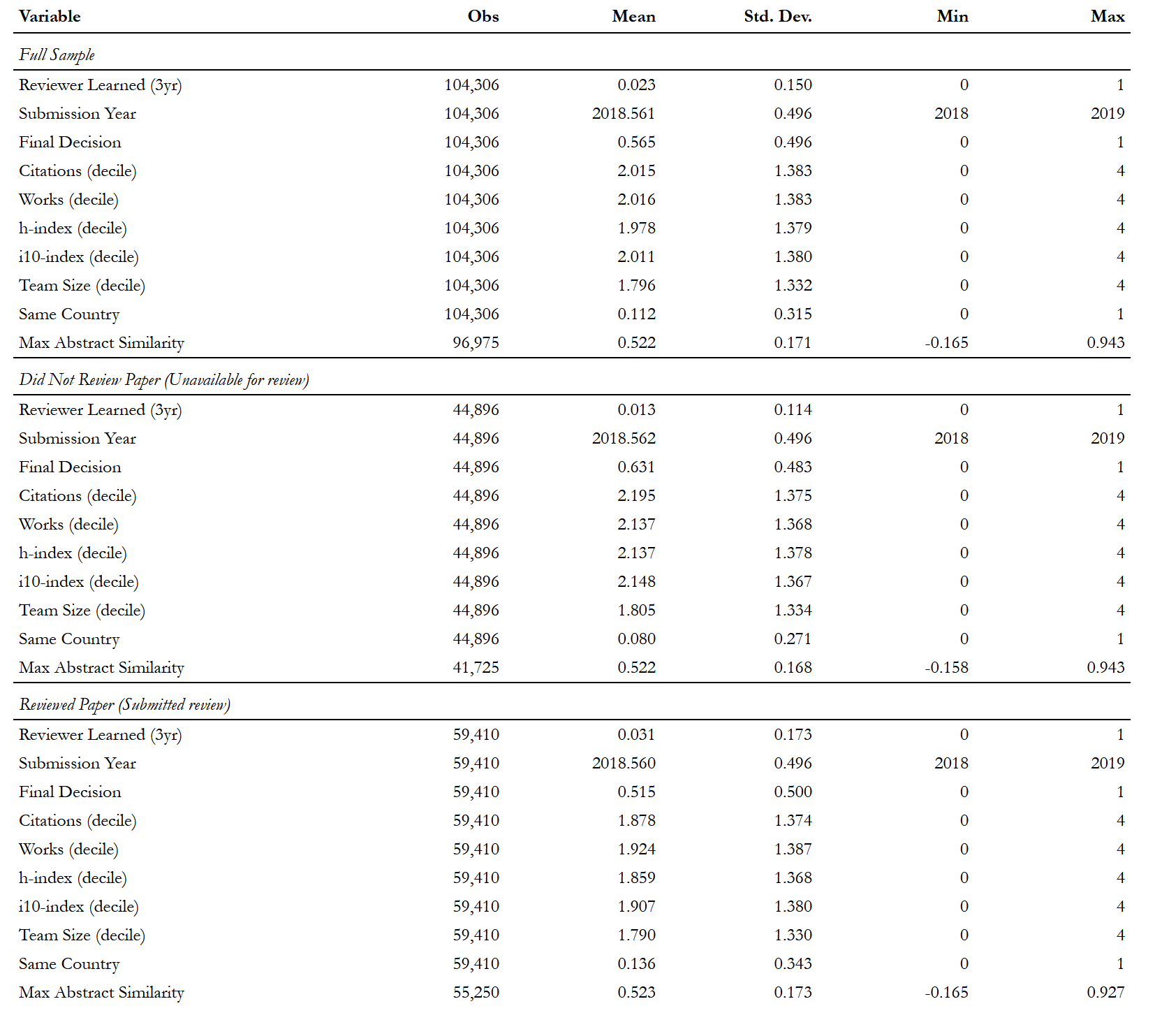 Learning by Evaluating
NBER SI Science of Science Funding
NBER SI Science of Science Funding
10
10
[Speaker Notes: Focus on extreme similarity in relevance (intellectual similarity)]
Empirical Setting & Approach
Model Specifications

Main model:
3yrCitei = β0 + β1 × Reviewedi + Controls + εi
Geographic proximity interaction:
3yrCitei = α0 + α1 × Reviewedi + α2 × SameCountryi
	+ α3 × (Reviewedi × SameCountryi ) + Controls + εi
Intellectual proximity interaction:
3yrCitei = γ0 + γ1 × Reviewedi + γ2 × MaxAbstractSimilarityi
	 + γ3 × (Reviewedi × MaxAbstractSimilarityi ) + Controls + εi
Learning by Evaluating
NBER SI Science of Science Funding
NBER SI Science of Science Funding
11
11
[Speaker Notes: Also from Walton “7% said it encouraged favourable views from editors”]
Results: H1 – Learning by Evaluating
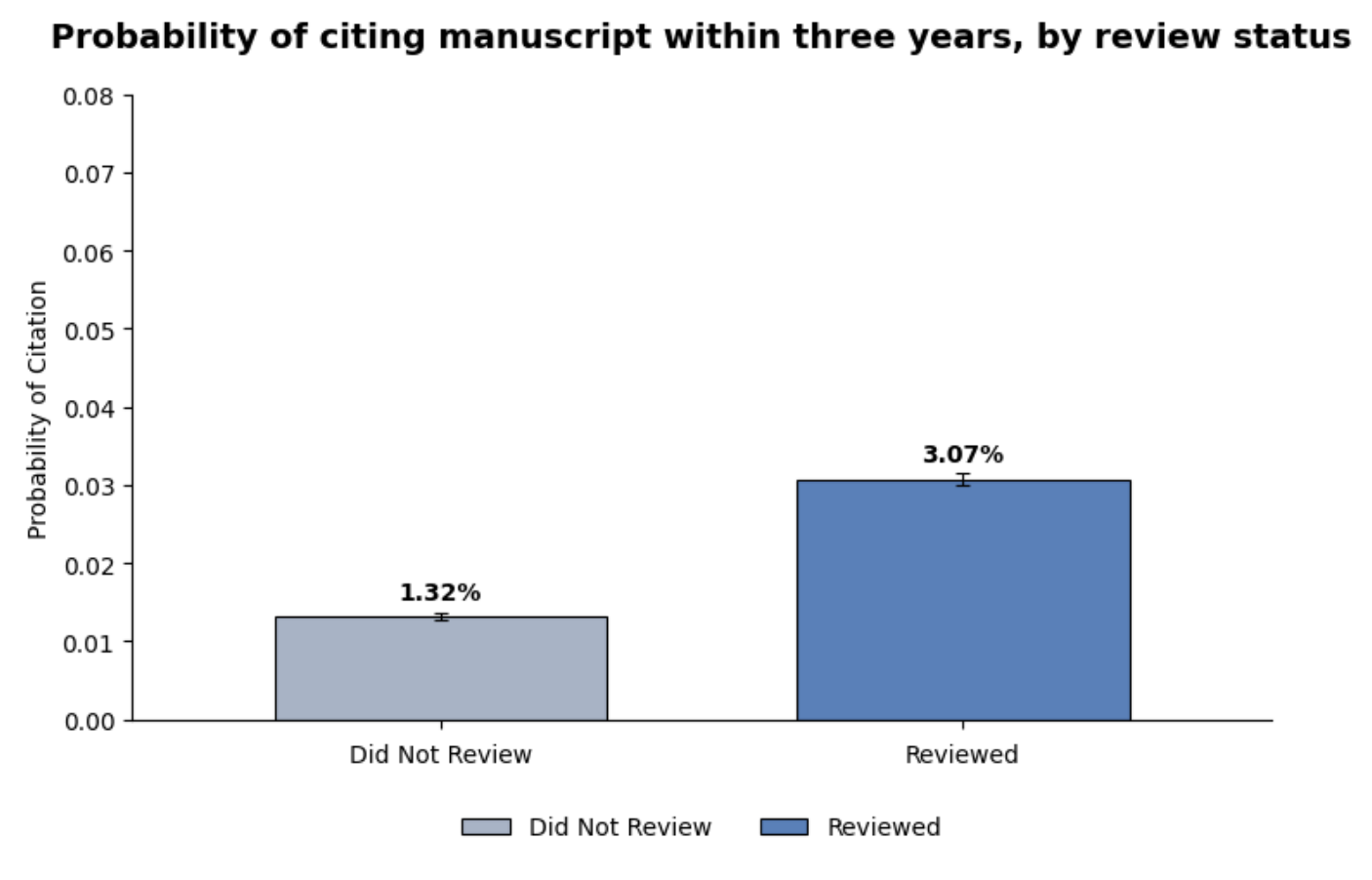 Key Finding: Reviewing manuscript more than doubles likelihood of citation within 3 years (1.8 percentage point increase)
Learning by Evaluating
NBER SI Science of Science Funding
NBER SI Science of Science Funding
12
12
[Speaker Notes: (1.8pp increase)]
Results: H1 – Learning by Evaluating
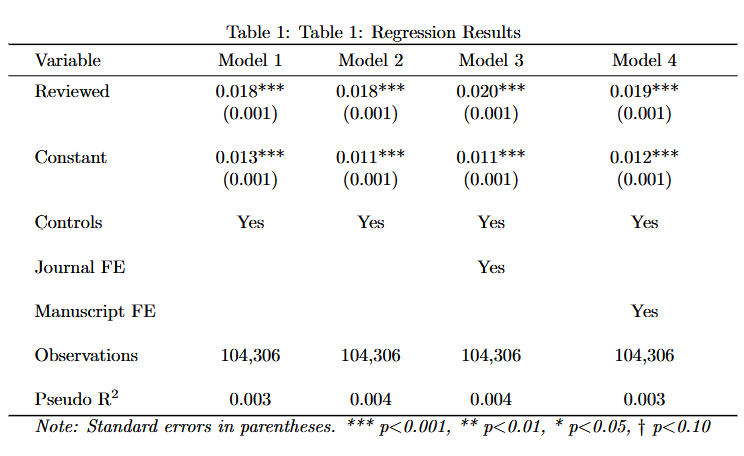 Key Finding: Reviewing manuscript more than doubles likelihood of citation within 3 years (1.9 percentage point increase)
Learning by Evaluating
NBER SI Science of Science Funding
NBER SI Science of Science Funding
13
13
[Speaker Notes: (1.8pp increase)]
Results: H2 – Geographic Proximity Effect
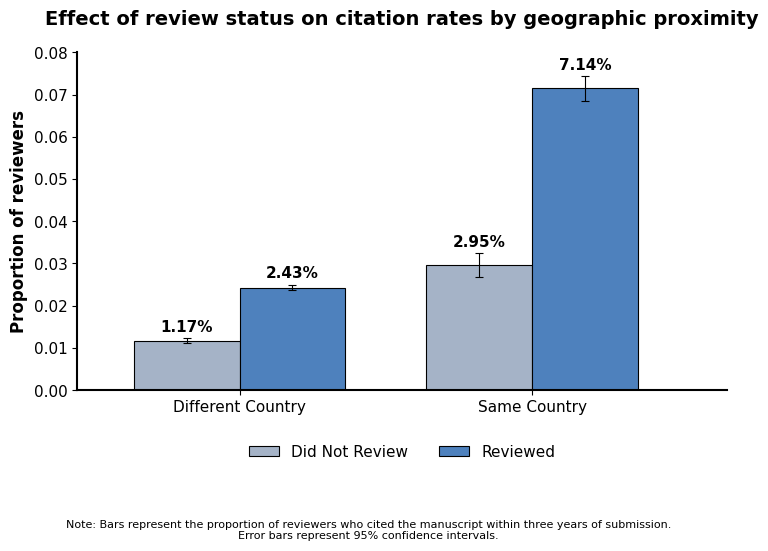 Key Finding: Same-country reviewers show higher baseline citation rates, geographic proximity amplifies the reviewing effect
Learning by Evaluating
NBER SI Science of Science Funding
NBER SI Science of Science Funding
14
14
[Speaker Notes: We also see a similar citation likelihood between reviewers from different country and non-reviewers from same-country, suggesting peer review compensates for knowledge flow frictions from distance]
Results: H2 – Geographic Proximity Effect
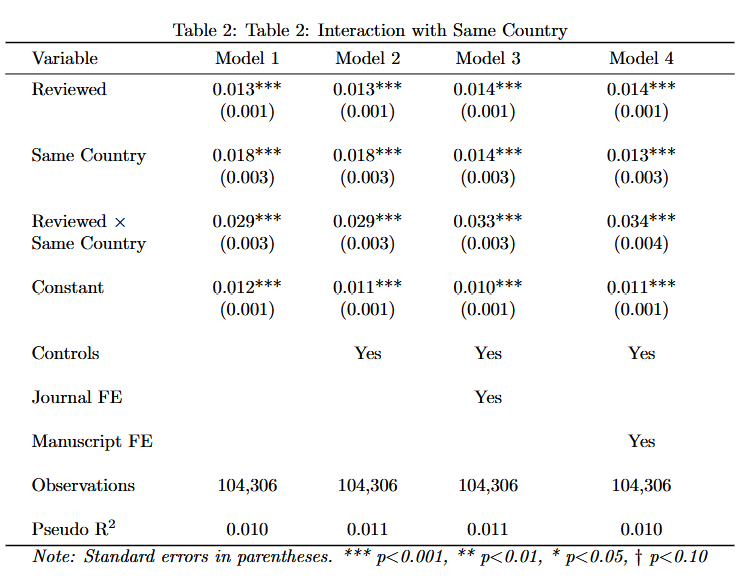 Key Finding: Same-country reviewers show higher baseline citation rates, geographic proximity amplifies the reviewing effect
Learning by Evaluating
NBER SI Science of Science Funding
NBER SI Science of Science Funding
15
15
[Speaker Notes: We also see a similar citation likelihood between reviewers from different country and non-reviewers from same-country, suggesting peer review compensates for knowledge flow frictions from distance]
Results: H3 – Intellectual Proximity Effect
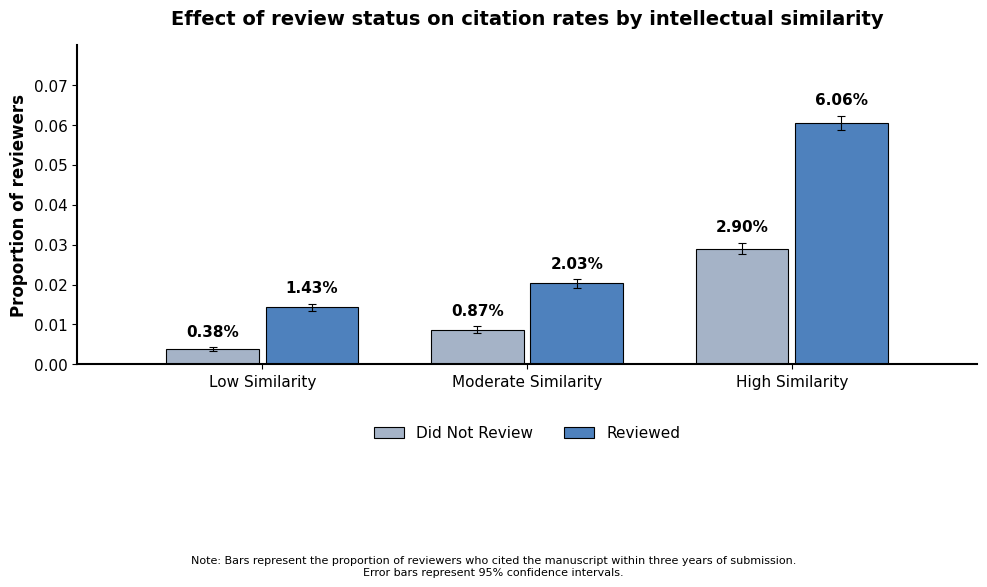 Key Finding: Higher intellectual similarity leads to stronger learning effects from review in absolute but not relative terms
Learning by Evaluating
NBER SI Science of Science Funding
NBER SI Science of Science Funding
16
16
[Speaker Notes: We also see a similar citation likelihood between reviewers from different country and non-reviewers from same-country, suggesting peer review compensates for knowledge flow frictions from distance]
Results: H3 – Intellectual Proximity Effect
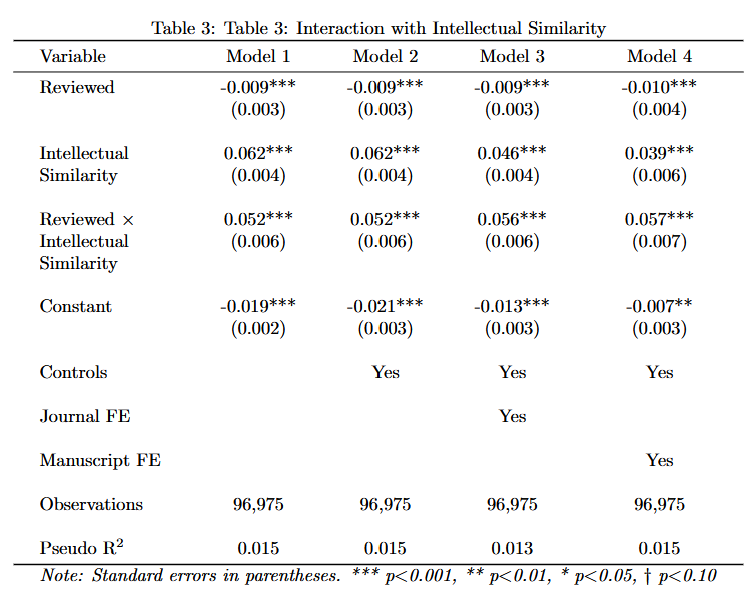 Key Finding: Higher intellectual similarity leads to stronger learning effects from review in absolute but not relative terms
Learning by Evaluating
NBER SI Science of Science Funding
NBER SI Science of Science Funding
17
17
[Speaker Notes: We also see a similar citation likelihood between reviewers from different country and non-reviewers from same-country, suggesting peer review compensates for knowledge flow frictions from distance]
Robustness Checks
Results consistent across various operationalizations/specifications
2yr and unlimited citation windows instead of 3yr
Logistic regression instead of OLS
Citation count instead of binary
Expanded sample to include “Auto-Decline”
Average abstract similarity instead of maximum

Potential confounder: Post-review publication rate
Learning by Evaluating
NBER SI Science of Science Funding
NBER SI Science of Science Funding
18
18
[Speaker Notes: Since measure of learning (citation) is conditional on publication]
Robustness Checks: Post-review publication rate
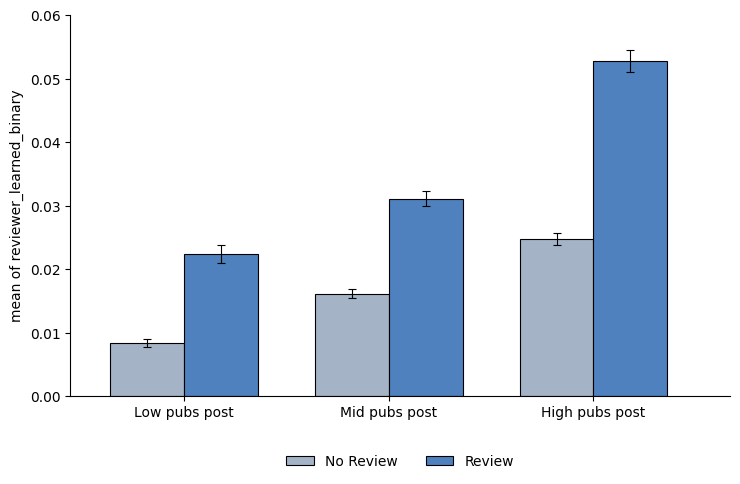 Learning by Evaluating
NBER SI Science of Science Funding
NBER SI Science of Science Funding
19
19
[Speaker Notes: Since measure of learning (citation) is conditional on publication]
Robustness Checks
Results consistent across various operationalizations/specifications
2yr and unlimited citation windows instead of 3yr
Logistic regression instead of OLS
Citation count instead of binary
Expanded sample to include “Auto-Decline”
Average abstract similarity instead of maximum

Potential confounder: Initial Interest - Does “Unavailable” mean unavailable? 
Control for interest: Reviewer publications at inviting journal within 5 years prior
In progress: Identifying other controls for interest or IVs for exogenous availability
Learning by Evaluating
NBER SI Science of Science Funding
NBER SI Science of Science Funding
20
20
[Speaker Notes: Since measure of learning (citation) is conditional on publication]
Robustness Checks: Invited reviewer “interest”
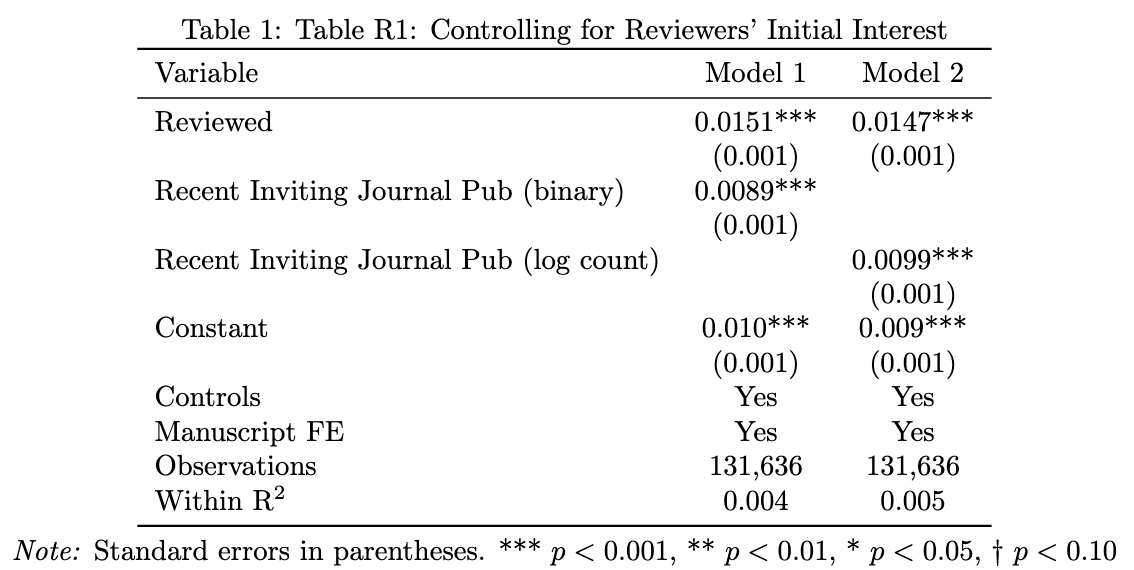 Learning by Evaluating
NBER SI Science of Science Funding
NBER SI Science of Science Funding
21
21
[Speaker Notes: Since measure of learning (citation) is conditional on publication]
Robustness Checks
Results consistent across various operationalizations/specifications
2yr and unlimited citation windows instead of 3yr
Logistic regression instead of OLS
Citation count instead of binary
Expanded sample to include “Auto-Decline”
Average abstract similarity instead of maximum
Potential confounder: Post-review publication rate
Potential confounder: Initial Interest - Does “Unavailable” mean unavailable? 
Control for interest: Reviewer publications at inviting journal within 5 years prior
Possible IVs: Invite “Bunching”, Academic Calendars
Learning by Evaluating
NBER SI Science of Science Funding
NBER SI Science of Science Funding
22
22
[Speaker Notes: Since measure of learning (citation) is conditional on publication]
Takeaways
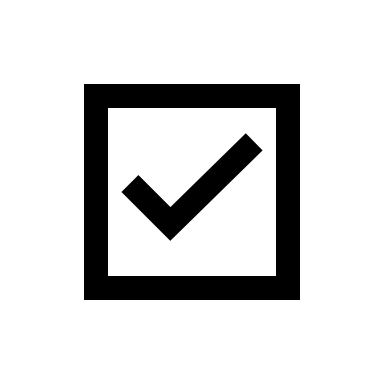 Private learning benefits of reviewing
Stronger when geographically and intellectually close, supporting absorptive capacity
Reviewing compensates for geographical distance
Helps explain “peer review puzzle” with behavioral measure of private motivation
Evaluation system serves dual function
Allocate resources
Knowledge dissemination
Practical/Policy Implications
In recruitment, emphasize private learning benefit
In decisions to automate, factor knowledge dissemination function
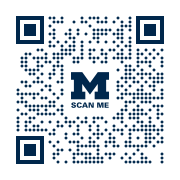 Learning by Evaluating
NBER SI Science of Science Funding
NBER SI Science of Science Funding
23
23
[Speaker Notes: Since measure of learning (citation) is conditional on publication]
Thank you!
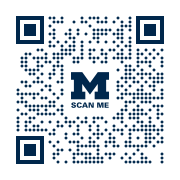 The Team
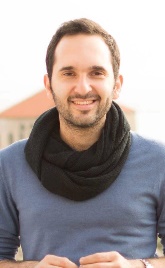 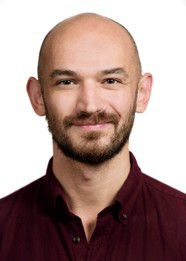 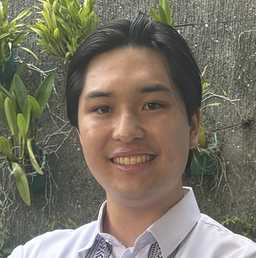 Charles Ayoubi
(ayoubi@essec.edu)

ESSEC Business School
James M. Zumel Dumlao
(jamesmzd@umich.edu)

University of Michigan
School of Information
Misha Teplitskiy
(tepl@umich.edu)

University of Michigan
School of Information
Learning by Evaluating
NBER SI Science of Science Funding
NBER SI Science of Science Funding
24
24
[Speaker Notes: Since measure of learning (citation) is conditional on publication]
Appendix: Balance Table
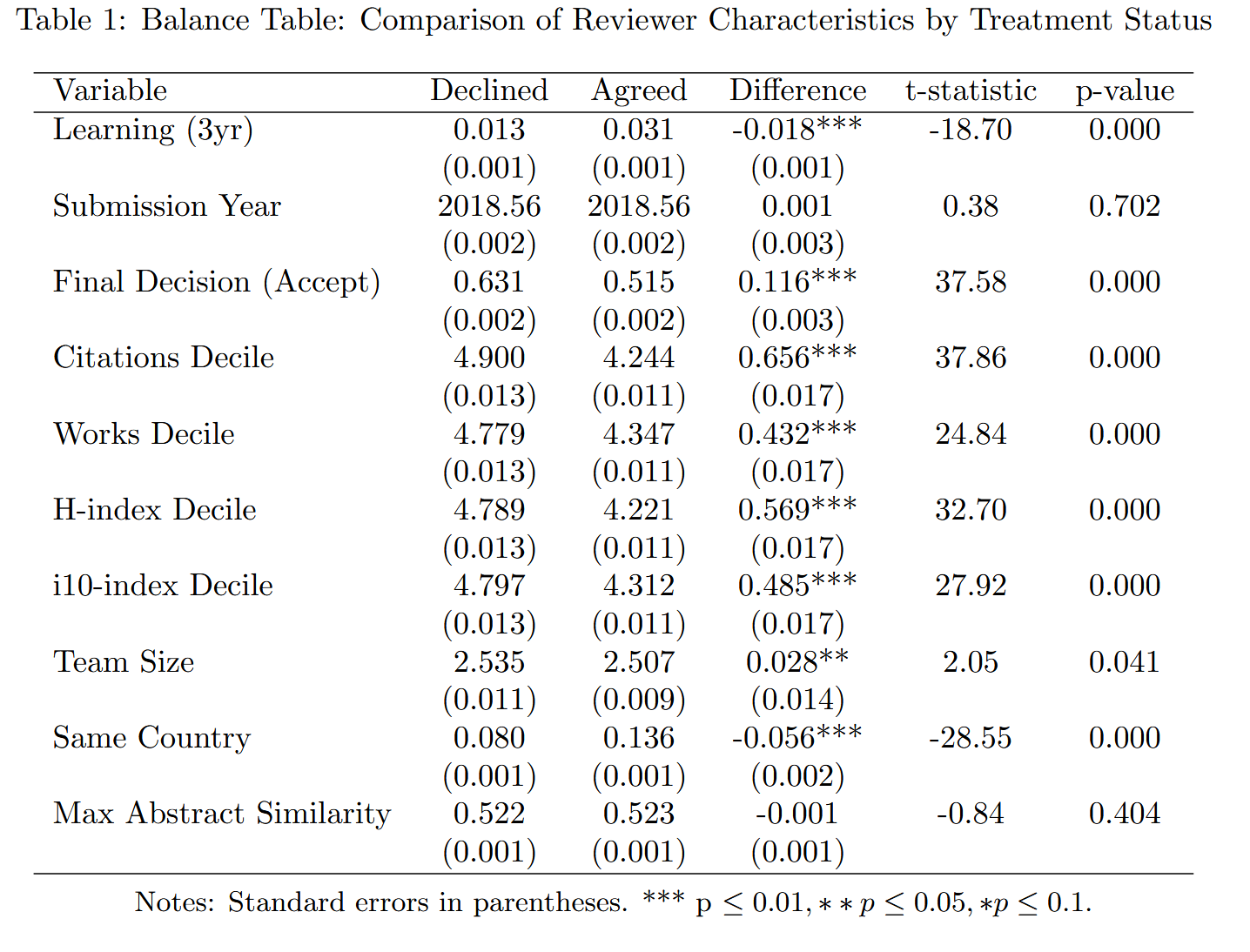 Learning by Evaluating
NBER SI Science of Science Funding
NBER SI Science of Science Funding
25
25
[Speaker Notes: Since measure of learning (citation) is conditional on publication]